RM-2 Alignment notes
Alberto H. Gay
5/15/2019
Confidential
Spread Offset and Yaw
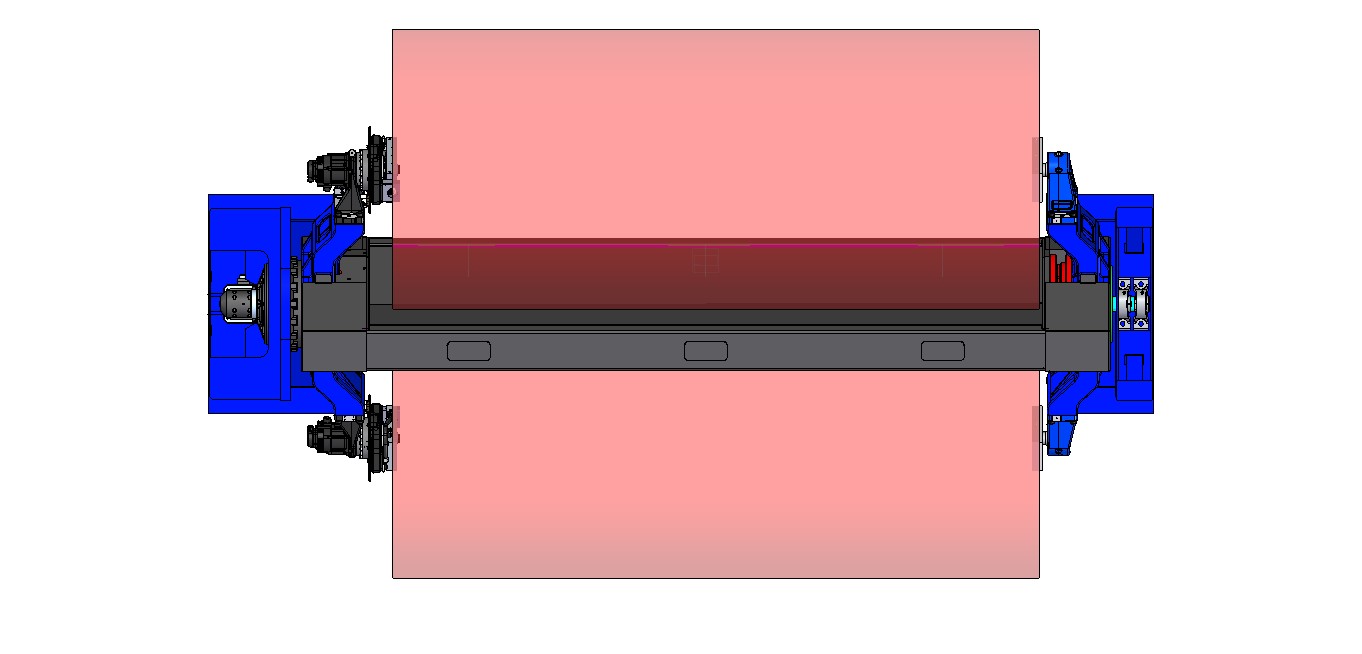 Spread
Offset
Yaw
Yaw
Confidential
Elevation and Pitch
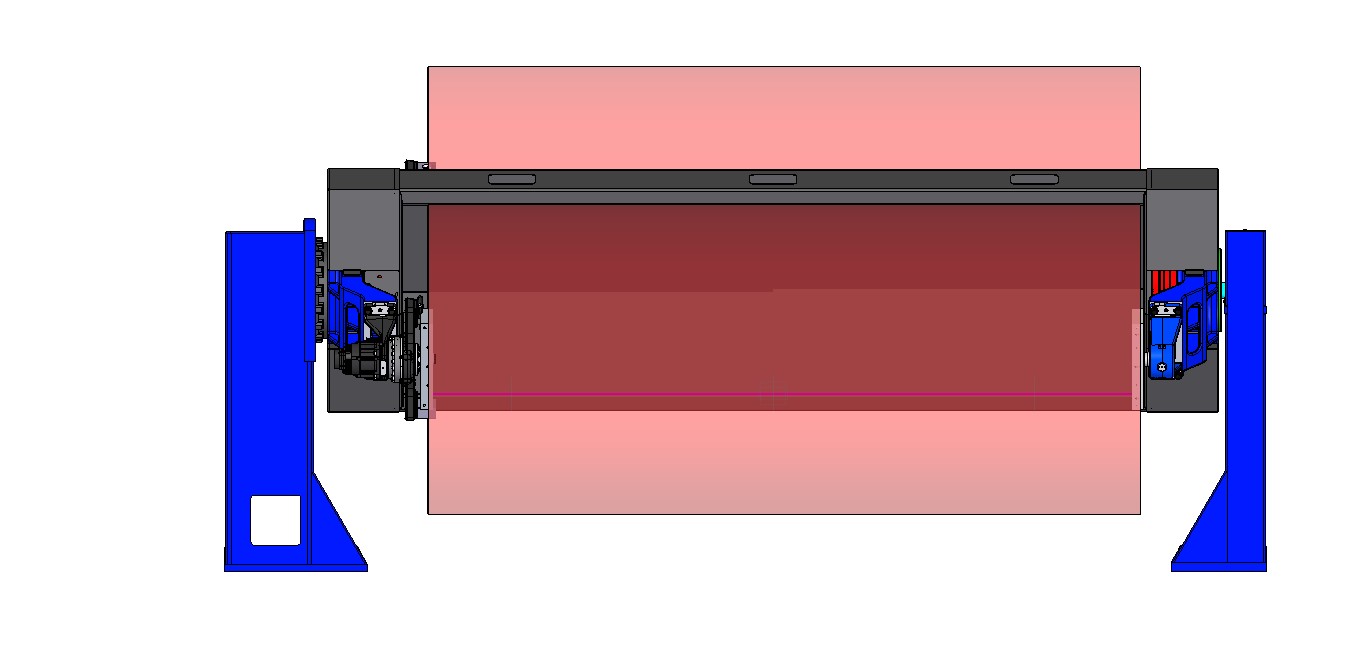 Pitch
Pitch
Elevation
Note:  Headstock is hard mounted – target it 90 +/- 0.5 degrees
Confidential
Roll
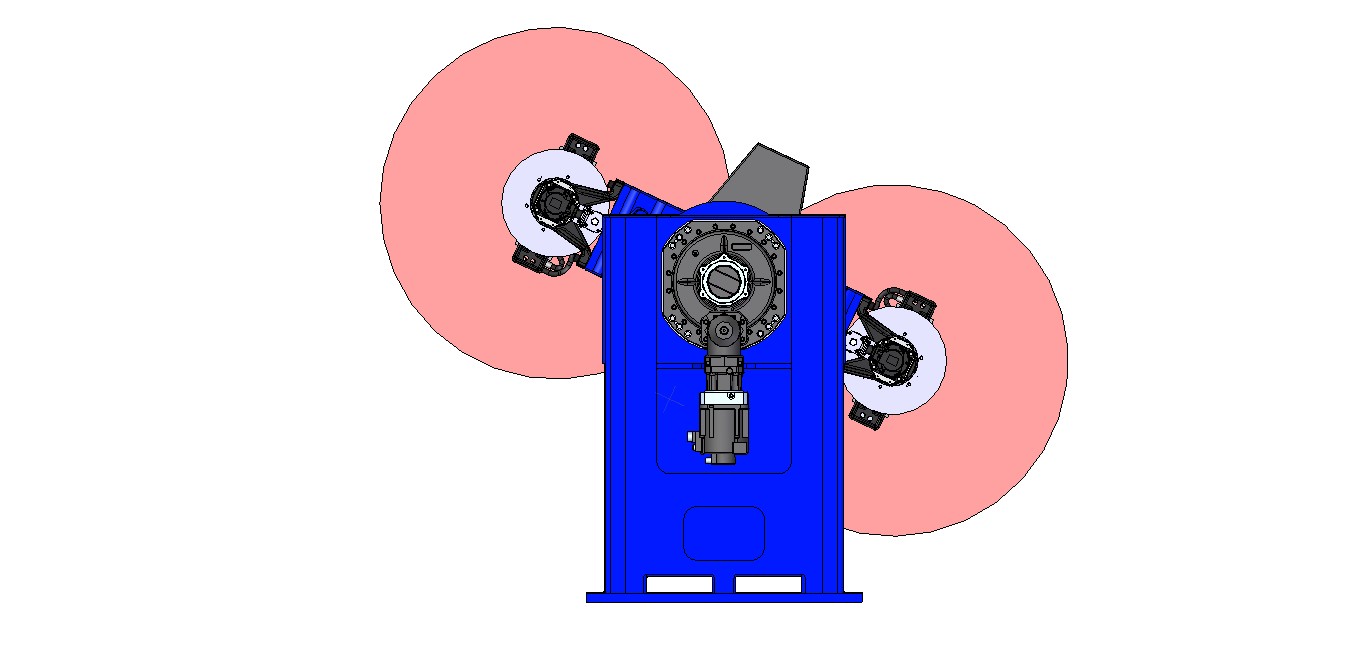 Roll
Confidential
Setup and Installation - Step 1
Eliminates discrepancies in Spread (critical), Offset, and Yaw (critical)
Chalk the floor.  Mark the location of the outside edges of the striker plates(option) or columns as shown
Use chemical anchor and striker plates
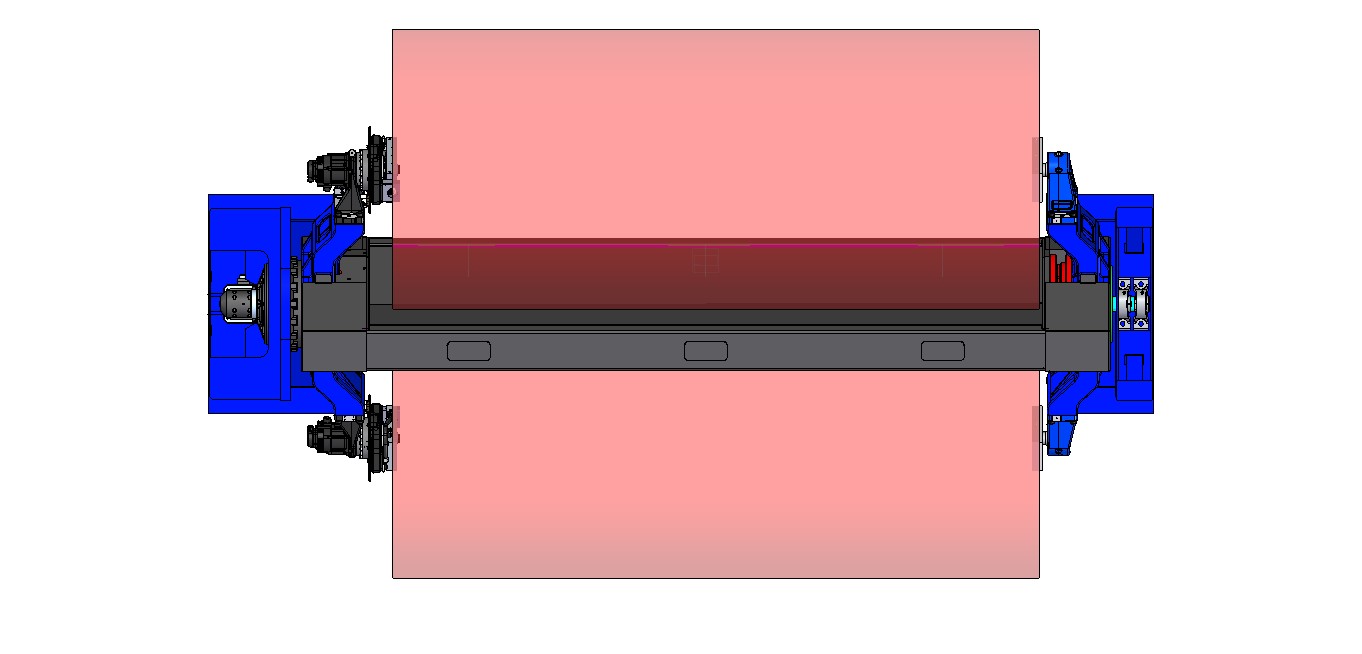 Chalk lines
Confidential
Setup and Installation - Step 2
Eliminates pitch (critical) and roll
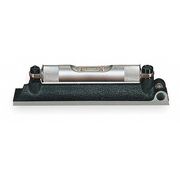 Use Machinist’s level on column face plate
Use the base leveling bolts to level each column in both planes
Confidential
Setup and Installation - Step 3
Eliminates elevation issues
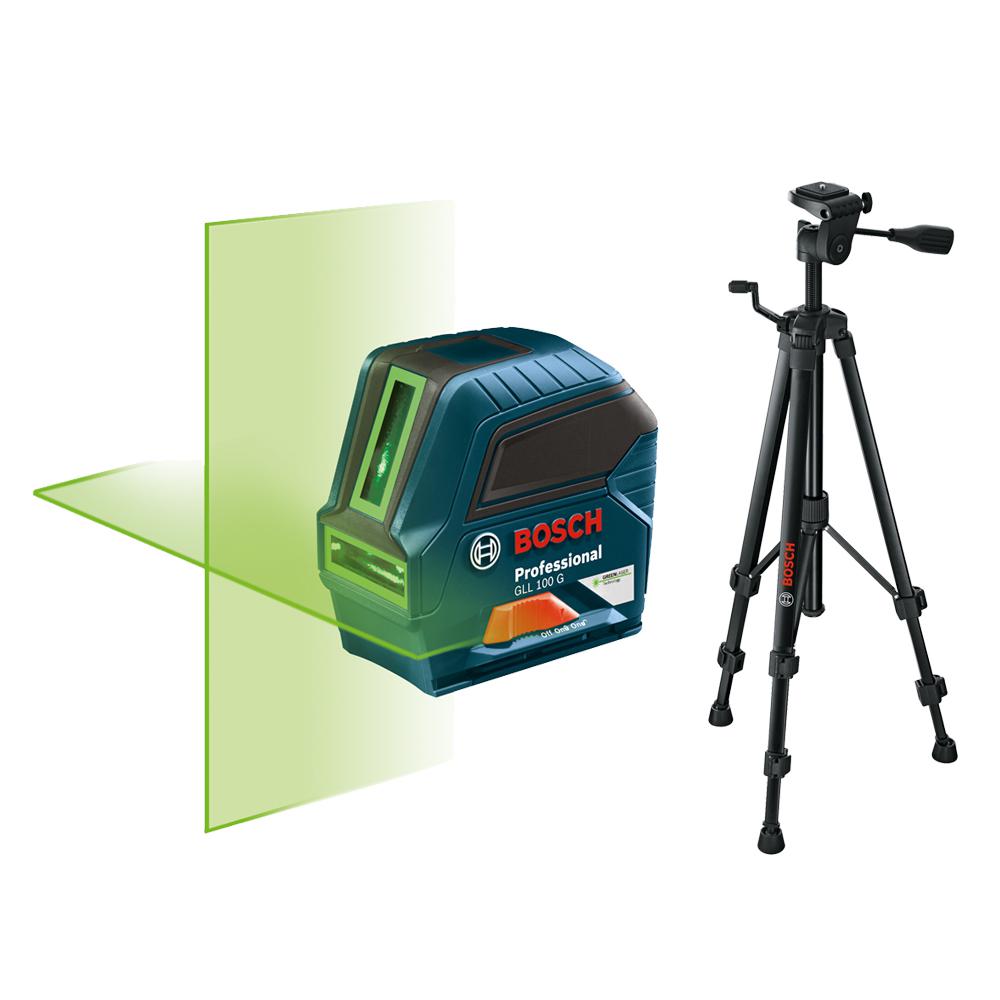 Uses height features on each column
Use a laser level to determine height of each column relative to the other
Adjust leveling bolts as required to get both columns at the same elevation
Verify and adjust column level
Confidential
Setup and installation – Step 4
ADJUST HARD STOPS!!!!!
On 1255 and larger positioners make sure the headstock and tailstock hard stops are hitting at the same time.